Tidal Waves Represented In a Cosine Function.
By :	Anna Goncharova and 
	Jessica Herrera
Agenda: to plot the following function using the criteria below: y(x)=A cos (B – x)+D ?
LOW TIDE:	8:33 p.m. @ 1.10 feet
HIGH TIDE:	2:15 a.m. @ 4.51 feet
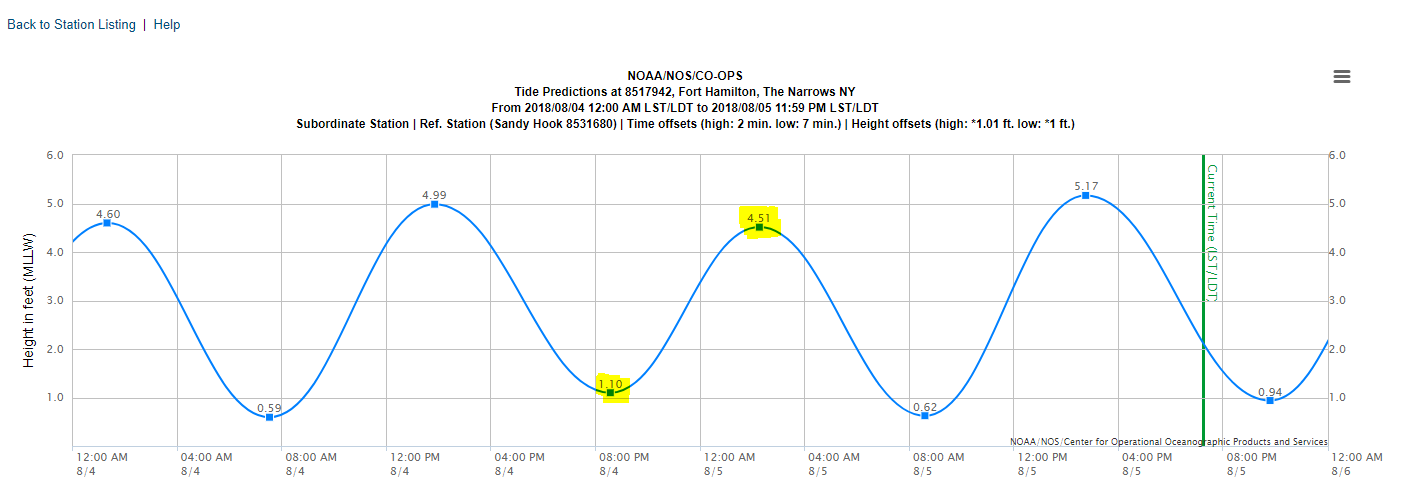 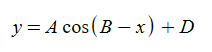 We must first find the following three indicators of: y(x)=A cos (B – x)+D
Solving for the indicators of            y(x)=A cos (B – x)+D   we get:
Amplitude
Period
Midpoint
LOW: 	1.10 feet
HIGH: 	4.51 feet
LOW: 	1.10 feet
HIGH: 	4.51 feet
4.51 – 1.705     = 2.805
1.10 + 1.705     = 2.805
4.51 - 1.10     = 3.41
3.41÷  2         = 1.705
Cosine Graph of:y(x)=A cos (B – x)+D
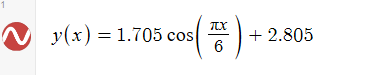 Bibliography
“Desmos Graph.” Desmos Graphing Calculator, <www.desmos.com/calculator>
“NOAA Tides and Currennts.” Tides and Currents, NNOAA Tide Predictions, 8517942 Fort Hamilton, The Narrows, NY, https://tidesandcurrents.noaa.gov/noaatidepredictions.html?id=8517942&units=standard&bdate=20180804&edate=20180805&timezone=LST/LDT&clock=12hour&datum=MLLW&interval=hilo&action=dailychart Accessed data for 08/04/2018-08/05/2018
“Modeling Tides with Trigonometry” The Math Forum <http://mathforum.org/library/drmath/view/54163.html>